Can you get away with it?
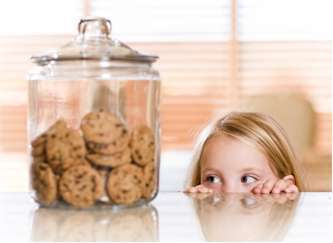 Genesis 3:6-10
[Speaker Notes: Based loosely on an article by Jarrod Jacobs – Some Things Man Cannot Escape (The Spirit’s Sword, 9/26/2010)
Print Slides: 1, 8, 11]
Can you get away with it?
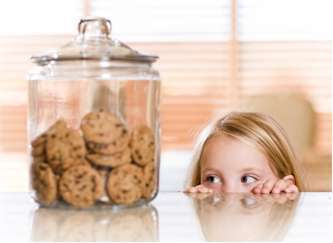 We cannot escape the                 consequences of sin
Numbers 32:23; Galatians 6:7-8
Numbers 32:23
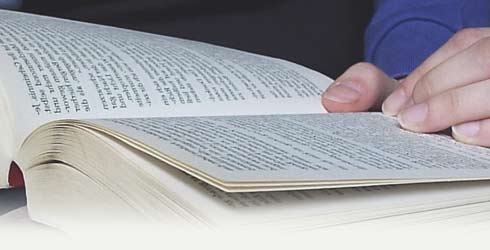 But if you do not do so, then                               take note, you have sinned                                against the Lord; and be sure your sin will find you out.

(Moses’ admonition to children of Gad and Reuben, who had promised to help the rest of Israel conquer Canaan, despite their desire not to cross the Jordan to inhabit the land).
Galatians 6:7-8
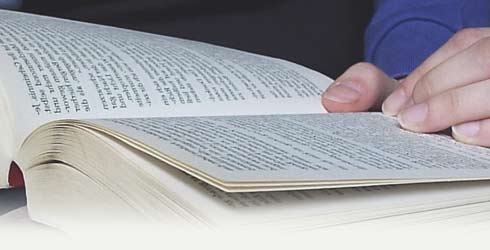 Do not be deceived, God is                                not mocked; for whatever a                           man sows, that he will also reap. 8 For he who sows to his flesh will of the flesh reap corruption, but he who sows to the Spirit will of the Spirit reap everlasting life.
Can you get away with it?
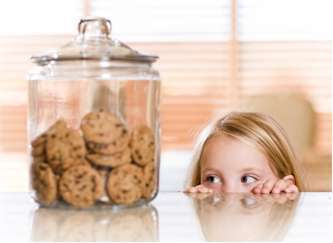 We cannot escape the                 consequences of sin
Numbers 32:23; Galatians 6:7-8
We cannot escape Death
Ecclesiastes 9:5a; 1 Corinthians 15:26
Ecclesiastes 9:5a
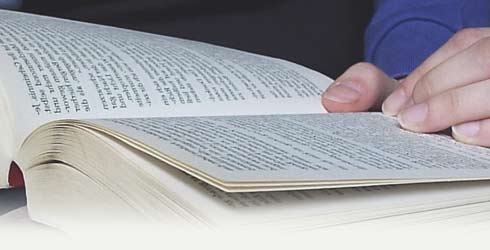 For the living know that                                they will die…

The same sentiment is expressed by the Hebrew writer in Hebrews 9:27

“And as it is appointed for men to die once…”
1 Corinthians 15:26
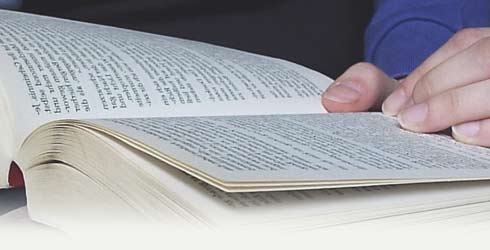 The last enemy that will be                      destroyed is death.

We cannot escape death, because death will be present with mankind until the second coming of the Lord!
Can you get away with it?
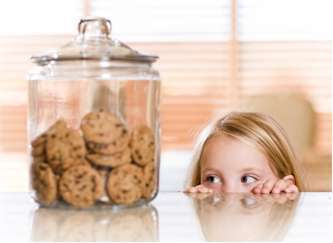 We cannot escape the                 consequences of sin
Numbers 32:23; Galatians 6:7-8
We cannot escape Death
Ecclesiastes 9:5a; 1 Corinthians 15:26
We cannot escape the Judgment
Ecclesiastes 12:13-14; 2 Corinthians 5:10
Ecclesiates 12:13-14
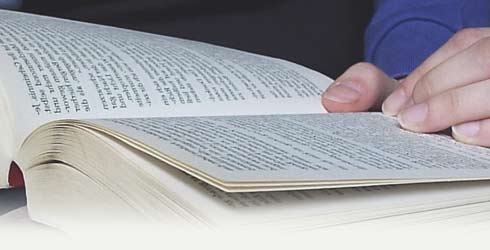 Let us hear the conclusion of                          the whole matter:  Fear God                                and keep His commandments, For this is man’s all. 14 For God will bring every work into judgment, Including every secret thing, Whether good or evil.
2 Corinthians 5:10
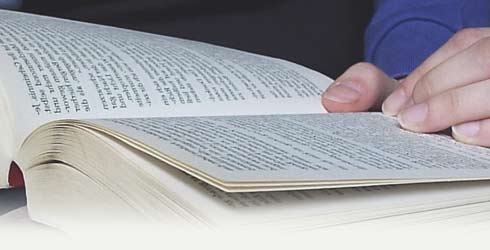 For we must all appear                               before the judgment seat of                           Christ, that each one may receive the things done in the body, according to what he has done, whether good or bad.
Can you get away with it?
No, you can’t!

“And as it appointed for man to die once, but after this the judgment, 28 so Christ was offered once to bear the sins of many. To those who eagerly wait for Him He will appear a second time, apart from sin, for salvation.” (Hebrews 9:27-28)